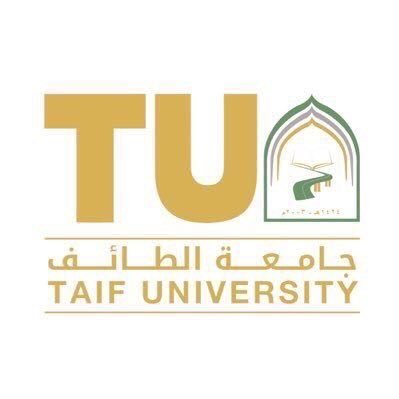 بسم الله الرحمن الرحيم
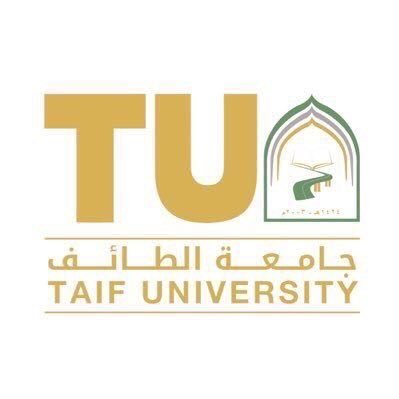 الفصل ثالث: تحليل القوائم المالية
تحليل القوائم المالية Financial statements Analysis:
يهتم التحليل المالي بتقويم موفق المنشاة المالي في الماضي والحاضر والمستقبل لتحديد نقاط الضعف للمنشاة لتفادي حدوث المشاكل المستقبلية وتحديد نقاط القوة لاستغلال قوة الشركة للاستغلال الأمثل للفرص الاستثمارية.
الجهات التي تهتم بالتحليل المالي للمنشاة:
جهات خارجية: يقوم به الدائنون والمحللون الماليون والمساهمون للحصول على معلومات مالية عن سلامة المركز المالي للمنشاة ولدائنون والمحللون الماليون والمساهمون قدرة محدودة للوصول للمعلومات الداخلية للشركة
جهات داخلية: تقوم به الإدارة المالية بالمنشاة للحصول على المعلومات المالية بشكل دقيق ومفصل.
ينصب عمل المحلل المالي على فهم أسباب تدني الربحية أو انخفاض السيولة في المنشاة على سبيل المثال:
ضعف السيولة قد يكون بسبب وجود:
1- ذمم مدينة عالية والحل بالحصول على أموال إضافية   2- مستوى عالي من المخزون والحل بتحسين إدارة المخزون  3- خصوم متداولة عالية والحل بتسديد جزء من الديون
ضعف الربحية قد يكون بسبب وجود:
1- تكاليف إنتاج عالية والحل باستخدام الطرق المناسبة لخفض تكاليف الإنتاج 2- طاقة إنتاجية عاطلة والحل بالتخلص من جزء من الأصول الغير منتجة 3- مبيعات قليلة والحل بتحسين جودة الإنتاج 4- فوائد عالية والحل بالبحث عن مصادر تمويل أقل تكلفة
الفصل ثالث: تحليل القوائم المالية
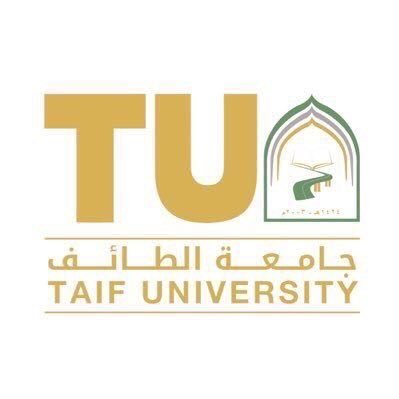 النسب المالية Financial Ratios:
تقوم النسب المالية بدور أداه التحليل المالي لتحديد نقاط القوة والضعف بالمنشاة من خلال دراسة العلاقة بين متغيرين أو أكثر ويمكن التعبير عنها كجزء (0.50) أو نسبة مئوية (50%) أو قيمة مطلقة (2:1) لذلك
طرق كتابة النسب المالية
الفصل ثالث: تحليل القوائم المالية
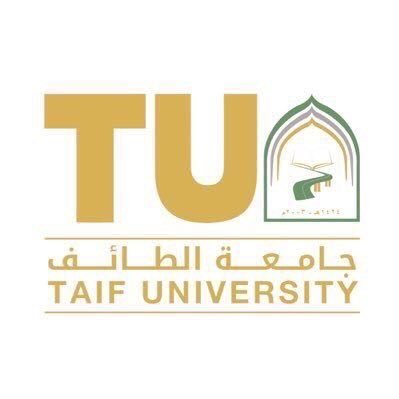 وظيفة النسب المالية:
1- مقارنة المركز المالي لعدة منشات مختلفة تنتمي الى قطاع واحد (صناعي أو زراعي) 
2- مقارنة المراكز المالية لقطاعات مختلفة للتعرف على الخصائص التشغيلية بكل قطاع صناعي أو خدمي أو زراعي الخ.
3- دراسة أداء المنشأة أو الصناعة خلال فترات زمنية مختلفة.
الفصل ثالث: تحليل القوائم المالية
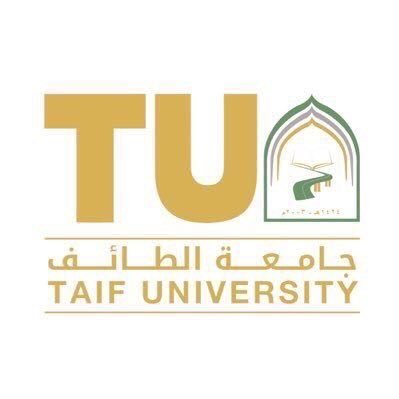 أولا: مقارنة المركز المالي لعدة منشات مختلفة تنتمي الى قطاع واحد
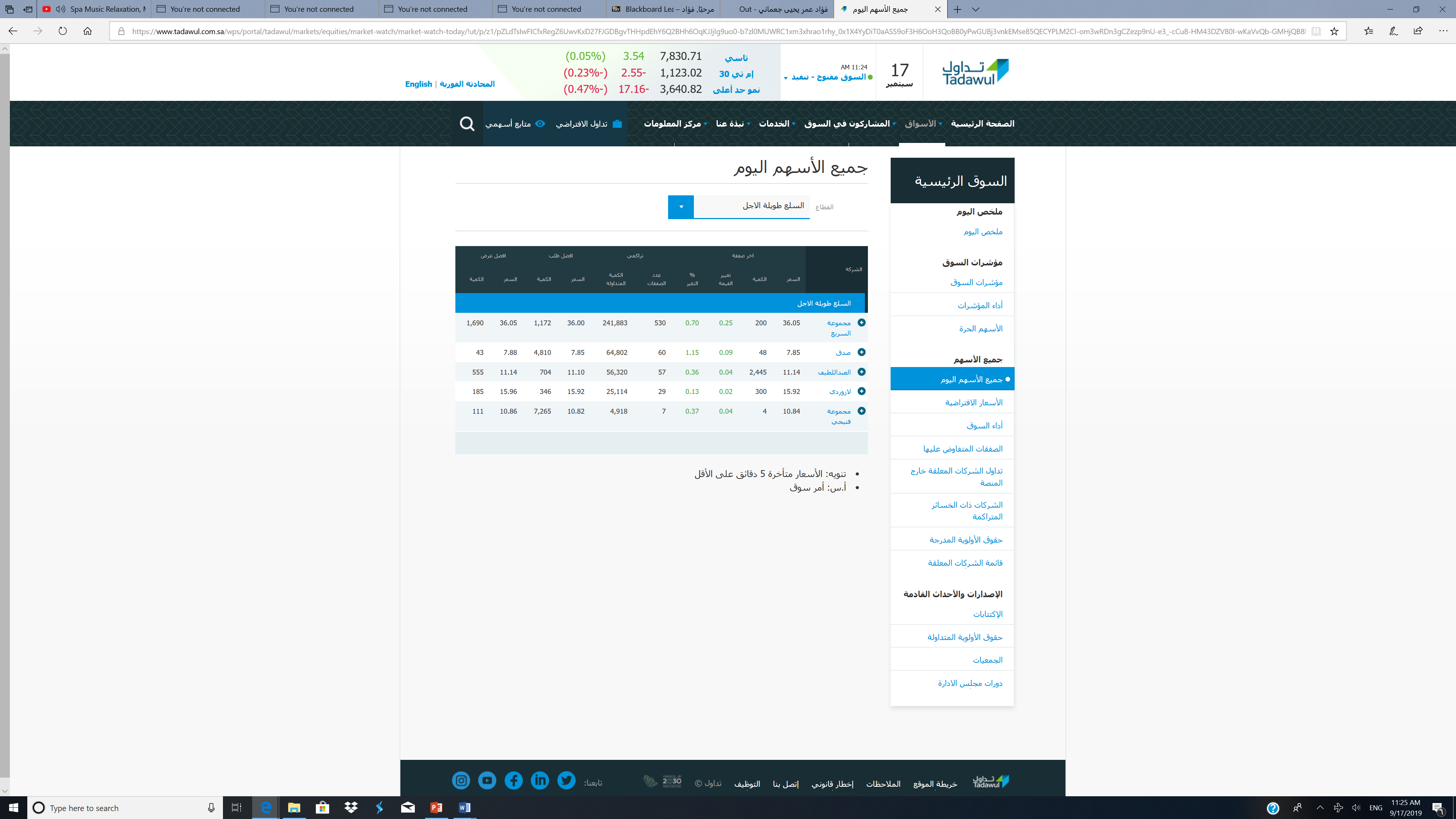 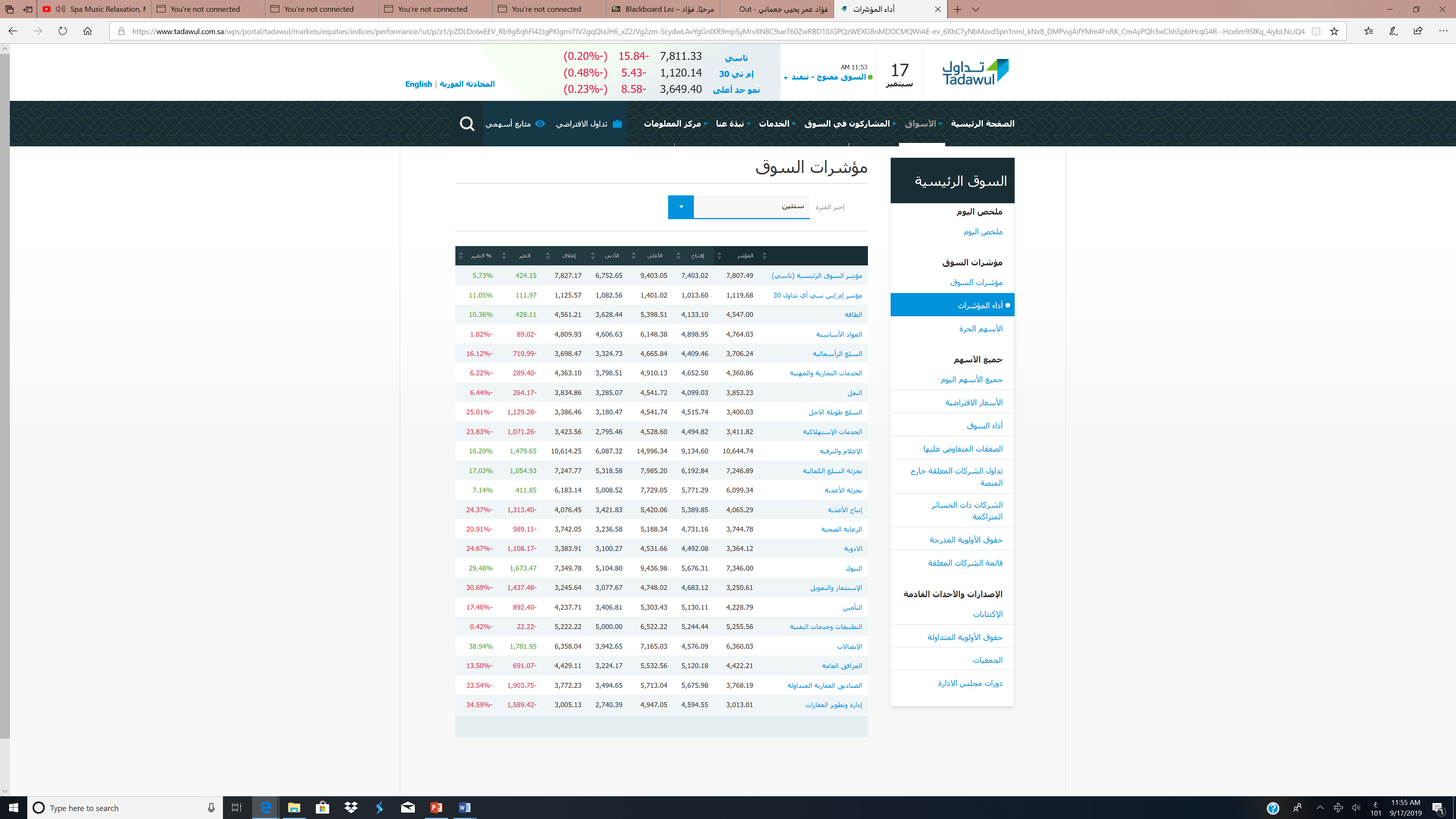 الفصل ثالث: تحليل القوائم المالية
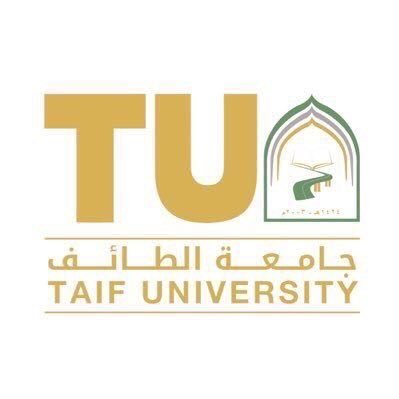 القطاع الرئيسي السلع الاستهلاكية الكمالية | القطاع: السلع طويلة الاجل
الفصل ثالث: تحليل القوائم المالية
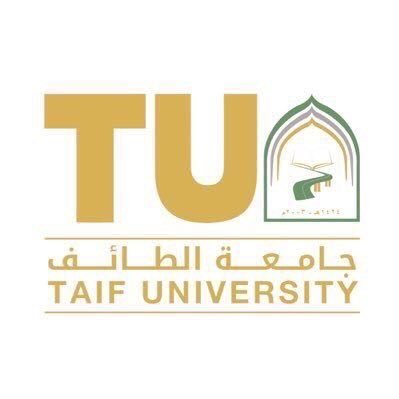 ثانيا: مقارنة المراكز المالية لقطاعات مختلفة للتعرف على الخصائص التشغيلية بكل قطاع صناعي أو خدمي أو زراعي
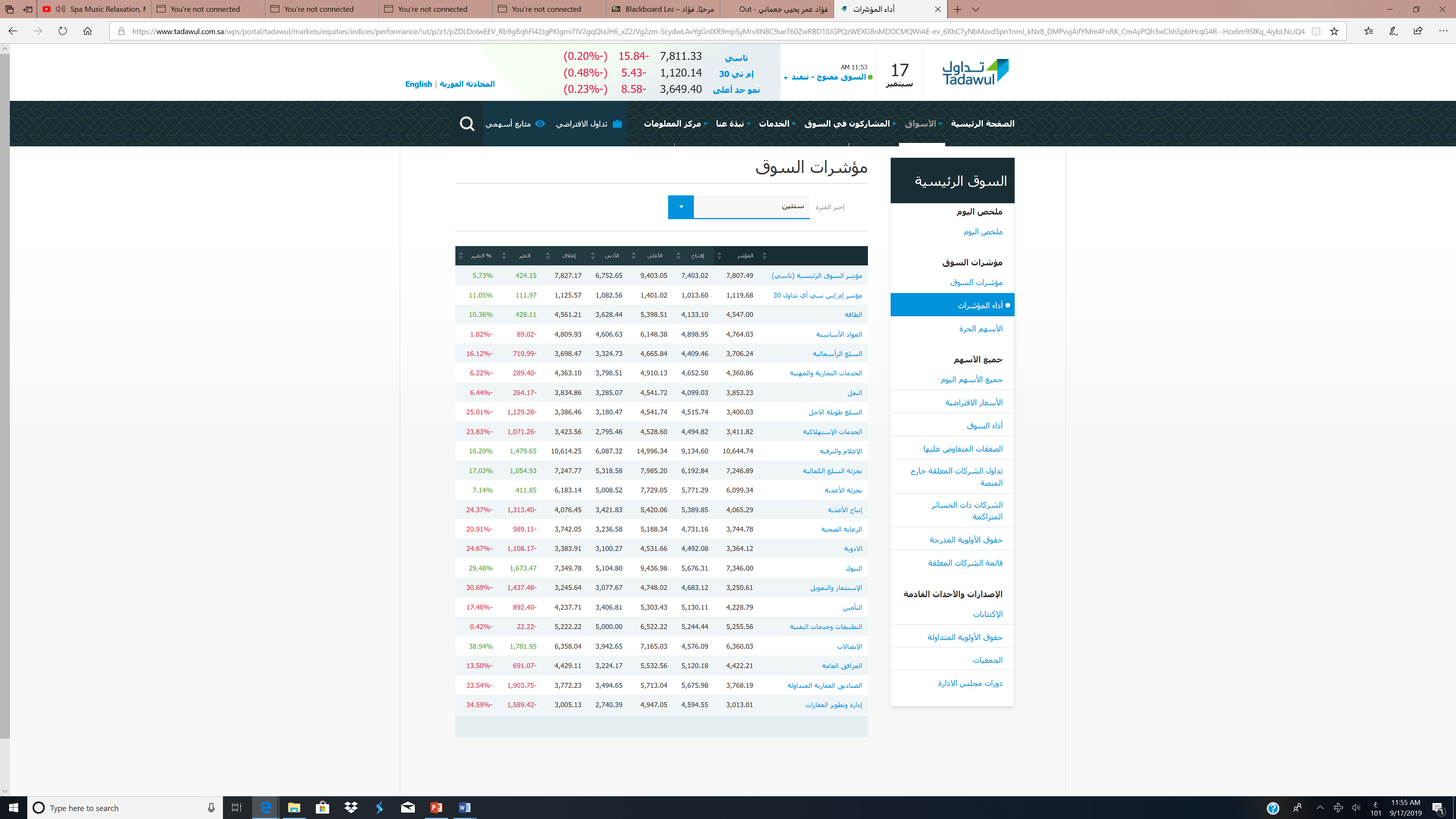 الفصل ثالث: تحليل القوائم المالية
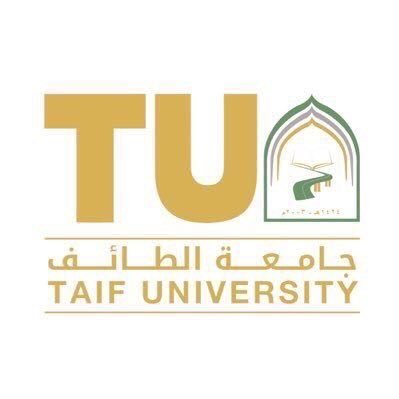 مقارنة المراكز المالية لقطاعات مختلفة للتعرف على الخصائص التشغيلية بكل قطاع
الفصل ثالث: تحليل القوائم المالية
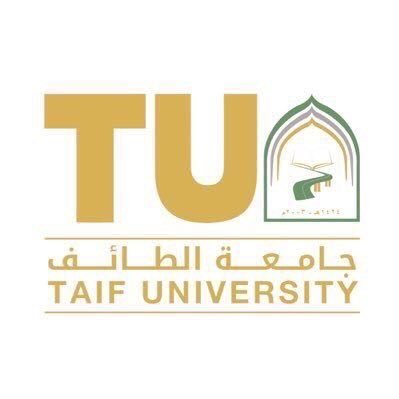 مقارنة المراكز المالية لقطاعات مختلفة للتعرف على الخصائص التشغيلية بكل قطاع
الفصل ثالث: تحليل القوائم المالية
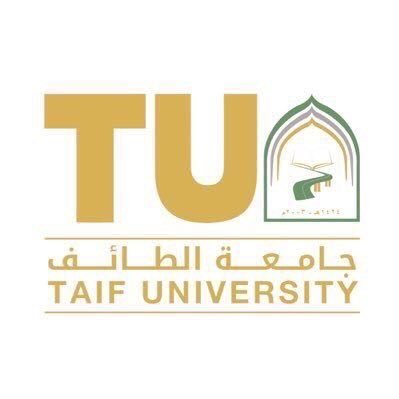 ثالثا: دراسة أداء المنشأة أو الصناعة خلال فترات زمنية مختلفة
على سبيل المثال يمكن مقارنة أداء المنشاة المالي من ناحية العائد الأصول أو نسب المديونية أو حركة المخزون خلال أخر خمس سنوات أو الثلاث سنوات أو عشر سنوات للوقوف على التطور الزمني هذه النسب انهيار سوق الأسهم السعودي لعام 2006 والأزمة العالمية لعام 2008
مقارنة  التغير الزمني في المراكز المالية لشركة مجموعة فتيحي
الفصل ثالث: تحليل القوائم المالية
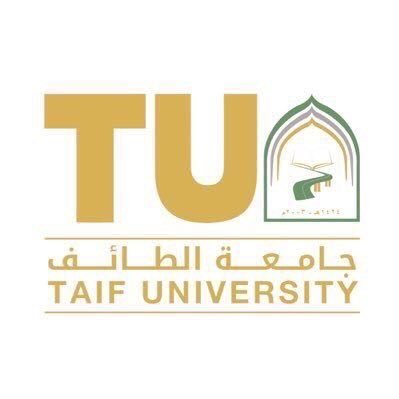 مقارنة  التغير الزمني في المراكز المالية لشركة مجموعة فتيحي
الفصل ثالث: تحليل القوائم المالية
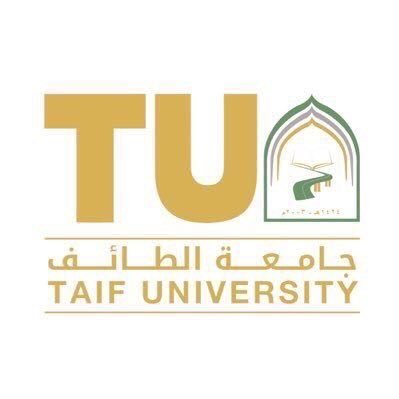 المستفيدون من التحليل المالي:  
1- أصحاب الديون قصيرة الأجل: ينصب الاهتمام على مقدرة المنشاة على سداد التزاماتها قصيرة الأجل لذلك التركيز على نسب السيولة. 
2- أصحاب الديون طويلة الأجل: ينصب الاهتمام على مقدرة المنشاة على دفع أقساط القروض بالإضافة للفوائد السنوية على قدرة الشركة بأن تتمتع بسيولة كافية في المدى القصير وربحية عالية في المدى الطويل لذلك التركيز على نسب السيولة والربحية. 
3- حملة الأسهم: يهتم ملاك الأسهم بنسب السيولة وربحية المنشاة و الاهتمام بسياسات التشغيل والاستثمار واللتان يوثران على سعر السهم في سوق الأوراق المالية لذلك التركيز على نسب السيولة والربحية وسياسيات التشغيل والاستثمار.
4- إدارة المنشاة: ينصب اهتمام أدراه المنشاة على نسب السيولة والربحية وسياسيات التشغيل والاستثمار لذلك التركيز على نسب السيولة والربحية وسياسيات التشغيل والاستثمار.
الفصل ثالث: تحليل القوائم المالية
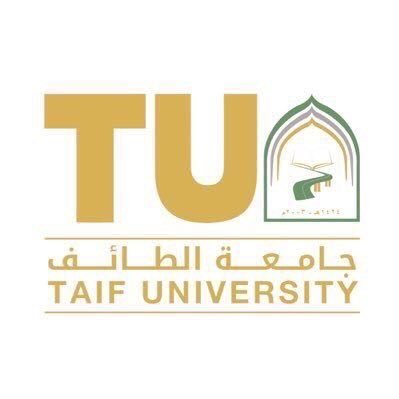 5- الدولة والمجتمع: تهتم الدولة والمجتمع بالتحليل المالي للنسب المالية للمنشآت لأن المنشاة جزء مهم ومؤثر في المجتمع والذي بدورة يؤثر على الدخل القومي ونسب البطالة في المجتمع. 
بالرغم من أهمية تحليل النسب المالية الا انها غير مفيدة الا أذا تم مقارنتها بمعيار معين أو نسبة مالية أخرى ومن أهم تلك المعايير ما يلي:
الفصل ثالث: تحليل القوائم المالية
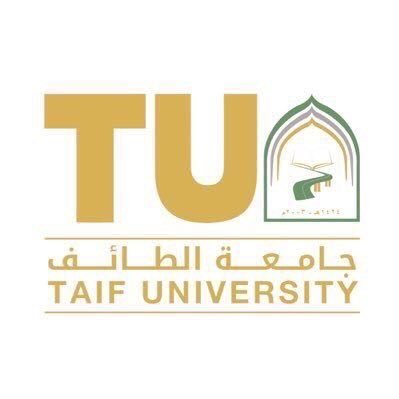 مقارنة النسب المالية من خلال الشركات المشابهة في نفس القطاع ومع متوسط القطاع
مقارنة  التغير الزمني في المراكز المالية لشركة مجموعة فتيحي مع توقعات المستقبل
الفصل ثالث: تحليل القوائم المالية
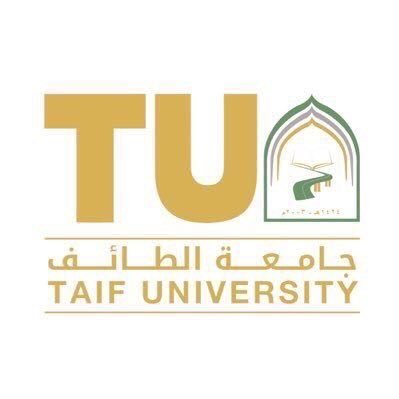 مقارنة  التغير الزمني في المراكز المالية لشركة مجموعة فتيحي مع توقعات المستقبل
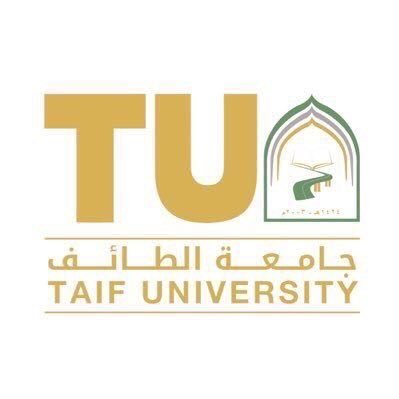 سبحانك اللهم وبحمدك أشهد ألا إله إلا أنت أستغفرك وأتوب إليك